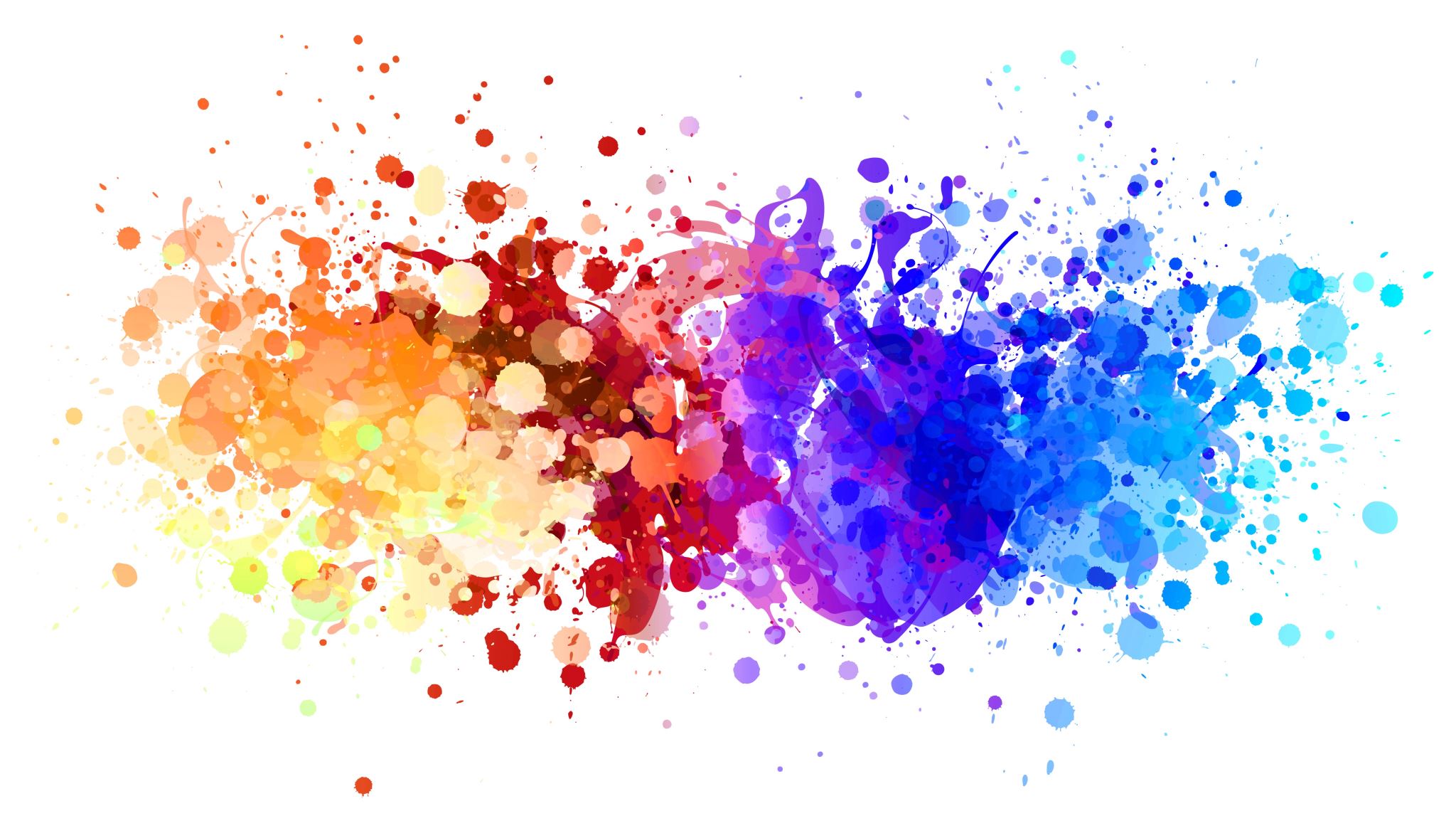 Module 15
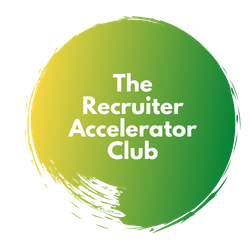 Active Account Management
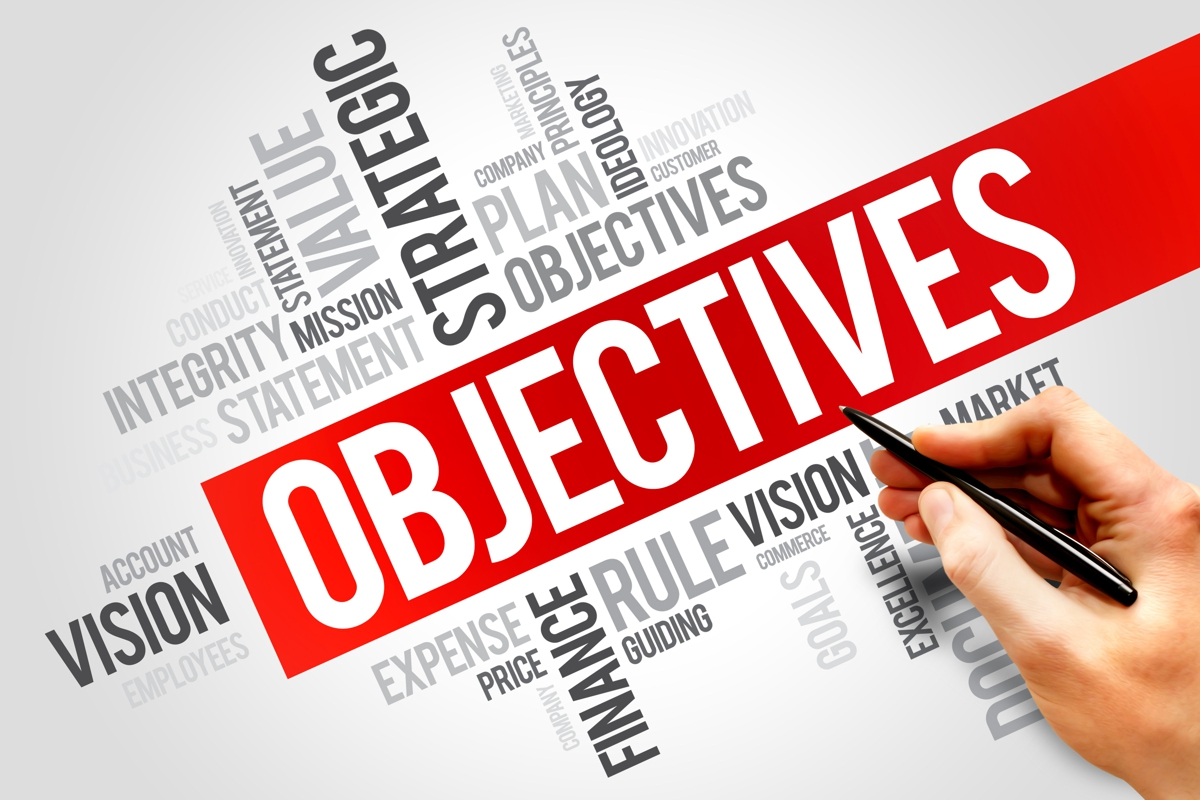 Objectives for this session:
To understand -
That we need to keep control of all accounts  - new and existing 
Why we need to actively work on our current clients
How to keep them engaged and successful
The 7 P Wheel and how to actively use it with clients
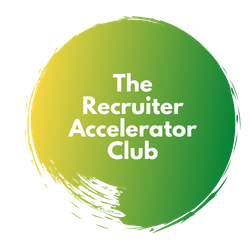 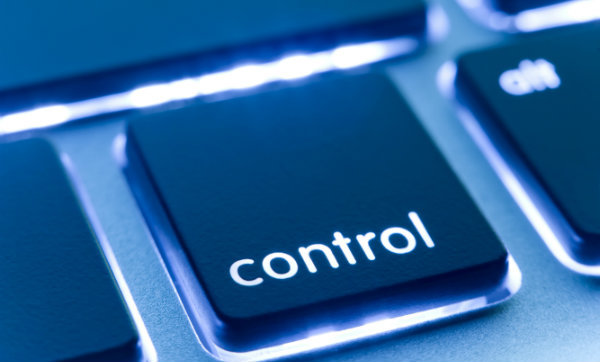 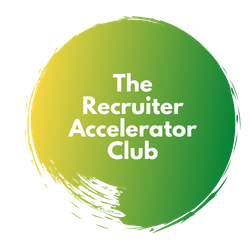 The formula for Control:
Information
 = Knowledge 
= Power 
= Control 

= ££££
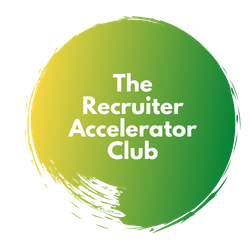 InformationThe questions we are ask our clients and candidates are key..
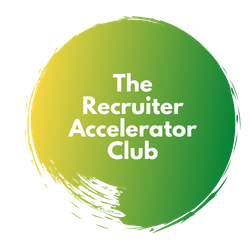 The more information we have, and the better we know and understand our clients and candidates – pains, goals and everyday needs - gives us more control
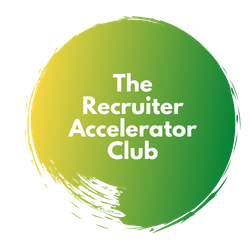 This requires EFFORT and TIME from us
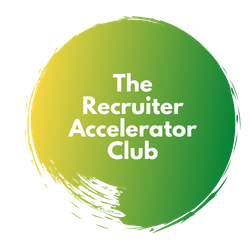 “Are you listening to reply or listening to understand?”Steven R Covey, The 7 Habits of Highly effective people
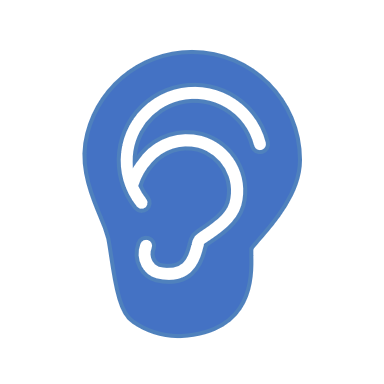 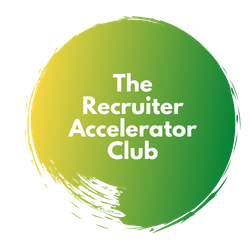 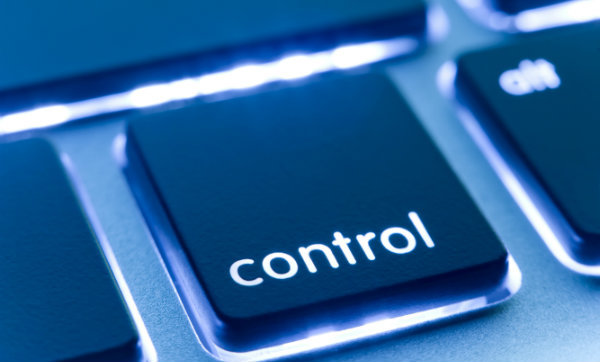 What else does control allow us?
To build better relationships
To have a greater understanding of what our clients and candidates need 
We can sell more effectively
More buy in
Healthier, more honest and ethical partnerships
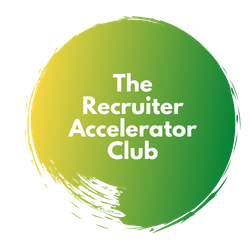 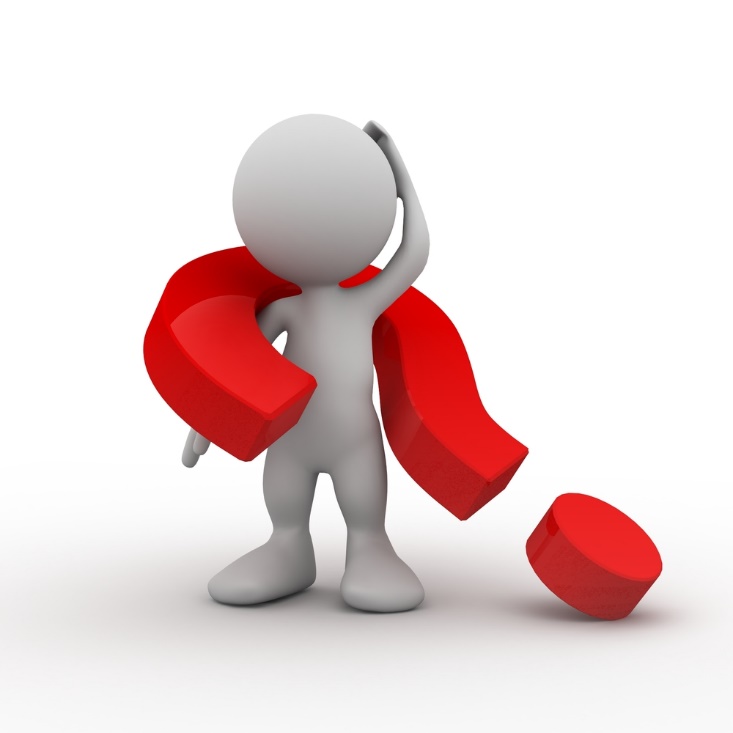 Why do we tend to lose control of long term clients and accounts?
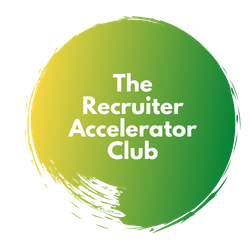 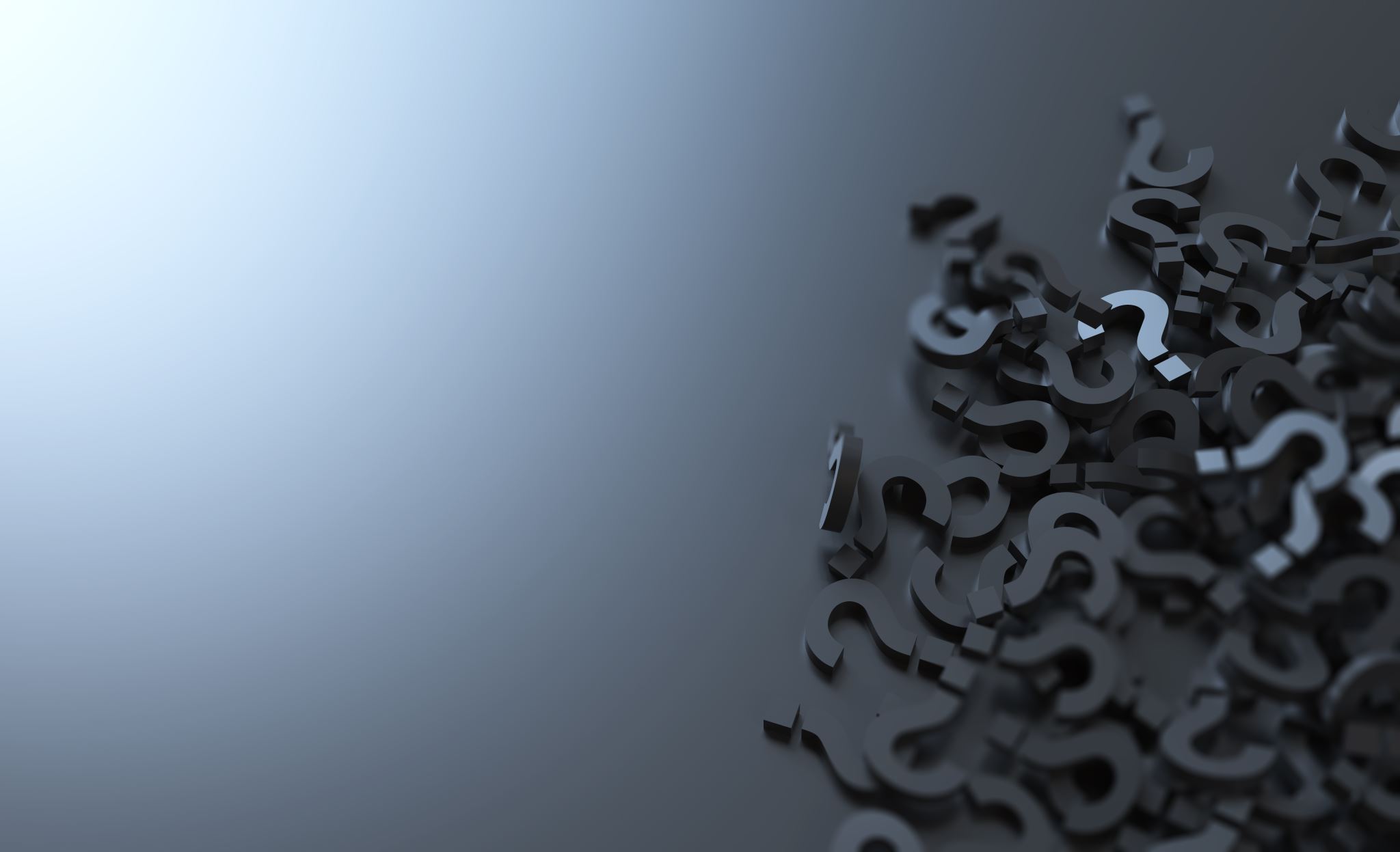 Annotate here:
What problems have you come up against with key accounts?
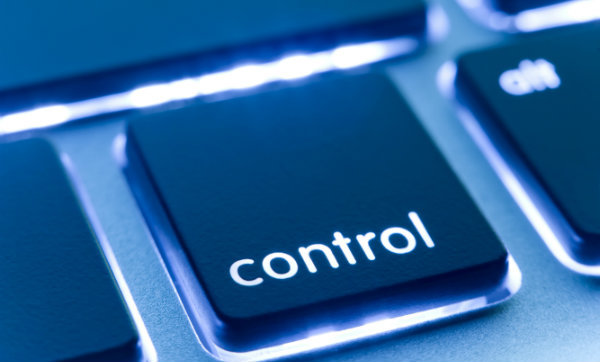 Top tips for gaining and keeping control
Ask the difficult questions
Don’t ignore red flags
Use your intuition – it’s always right
Control starts at the beginning of the relationship with your client and candidates
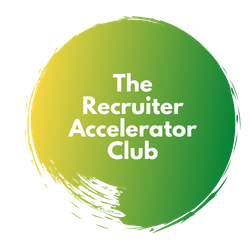 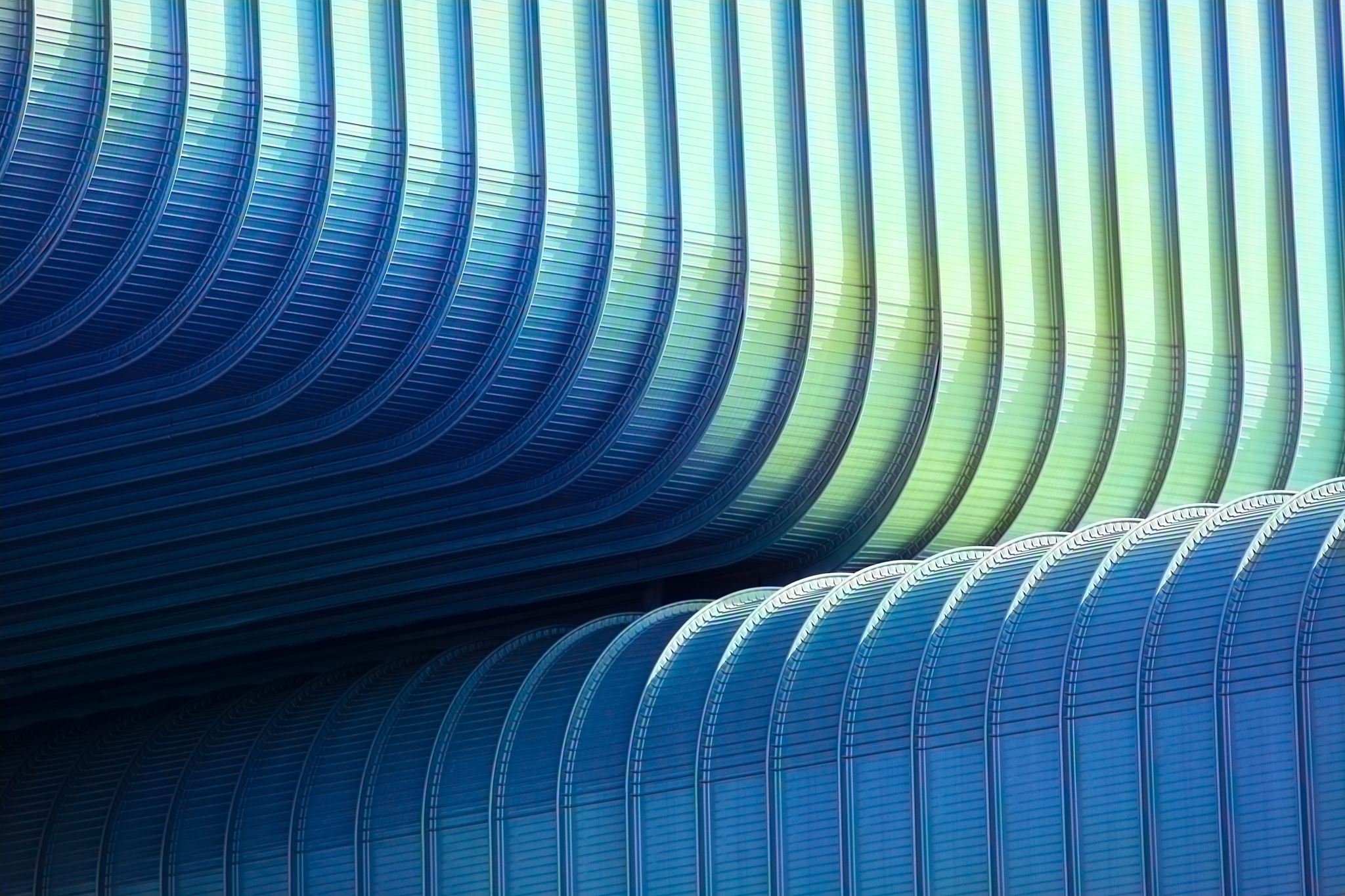 Account Management
Account Management is quite simply identifying those clients that are going to give you the biggest return in investment, and then cultivating your relationship with that client

This is also true for your candidates

It’s about developing the relationship with your existing clients, so that you are always at the forefront of their mind when they are looking to recruit

Analysis across the recruitment sector has shown us that the top biller’s gain the majority of their revenue (between 50 and 95%) from only 5 clients… Could you name yours now?
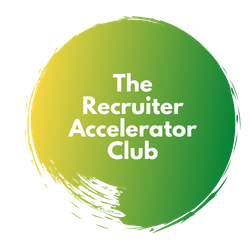 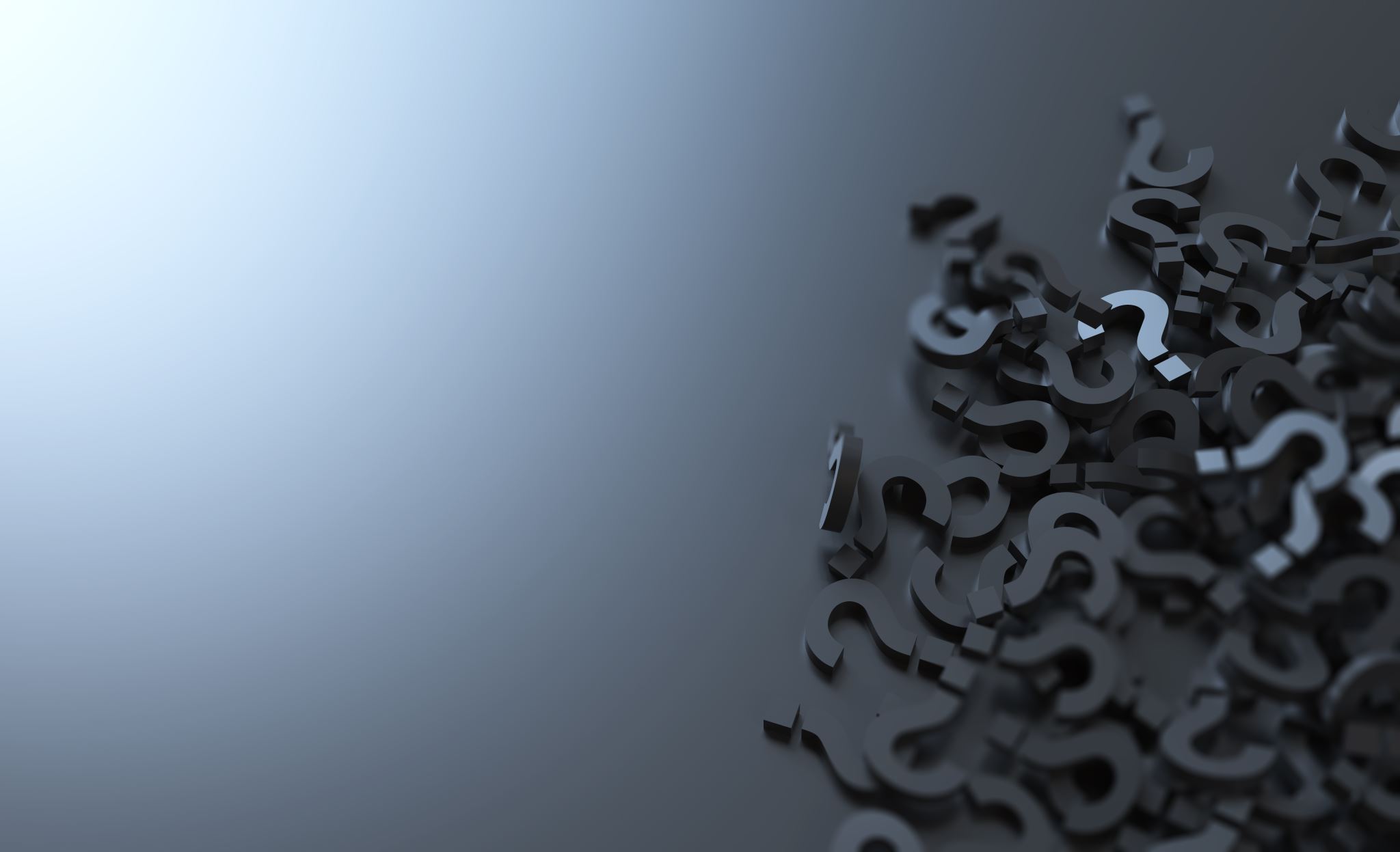 Exercise – Agency 1 v Agency 2
Imagine that you are a client, currently recruiting for 2 vacancies using 2 agencies

Agency 1 has visited you to take the job brief, even though they have recruited for you before
Agency 2 takes the job brief over the phone

Agency 1 phones you to say that they have identified 2 potential candidates, and talks you through their profiles and key achievements
Agency 2 emails across 2 CV’s.

Agency 1 phones you every day with an update on progress and to give you feedback from the candidates
Agency 2 only phones you when they have found more candidates.

At this stage, if you were the client, who would be your agency of choice?
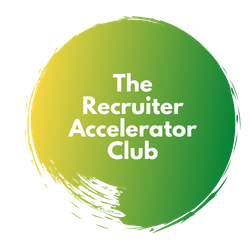 [Speaker Notes: Trainer notes

Talk through with delegates what it is that agency 1 is doing that makes you want to work with them, and what the benefits will be]
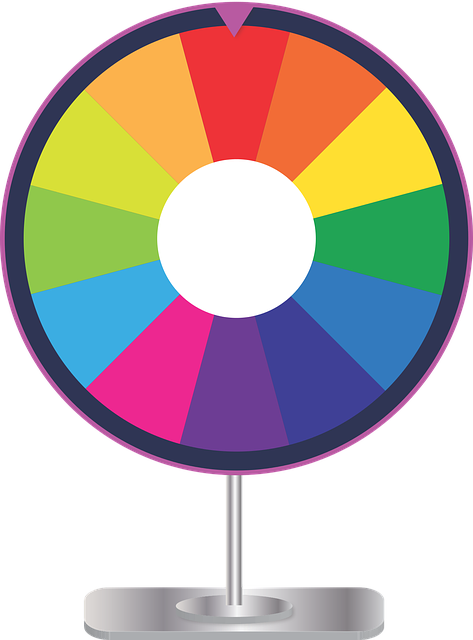 The 7P Wheel
A tool devised to take the guess work out of Account Management
There are 7 key areas in each account that if you invest the time in getting to understand, will help you to manage the account better:
Promoter Champion
Probe for pain
Prove Value
People
Power
Politics
Process
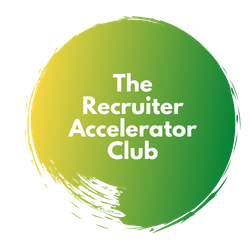 The 7P wheel of account management
[Speaker Notes: Trainer notes:

The 7P wheel is a simple tool that delegates can use to map out each individual client and where they need to delve deeper to identify the potential within the account.

Its essentially a planning tool and one can be completed for each client

The circle on the right is a visual representation of the account.  You can out a cross on the line for each P based on where you currently are on a scale of 1-10

The boxes on the left is where you write the action you’re going to take to increase the score on each “P”

The box on the bottom right is just to write the actual number you gave each “P”]
The Promoter is the person who is your main point of contact
How good is your relationship with them?
Could it be better?
What are your Promoters personal targets?
If they have targets for recruitment, how can you help them achieve them?
Can they help you with any of the other “P’s”?
Promoter
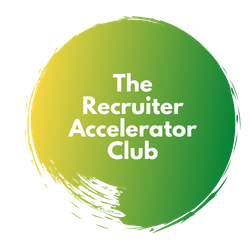 Probe
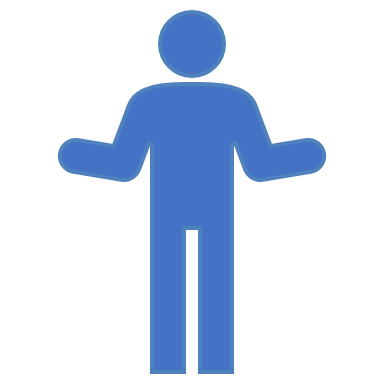 Have you questioned the client sufficiently to know what their future recruitment plans are?
Do you know what their “pain” is?  Their pain is the reason why they need to work with you and not do the recruitment themselves
Do you know all you need to know about their business?
Ask probing questions to understand the client and their business
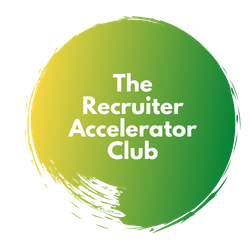 Prove value
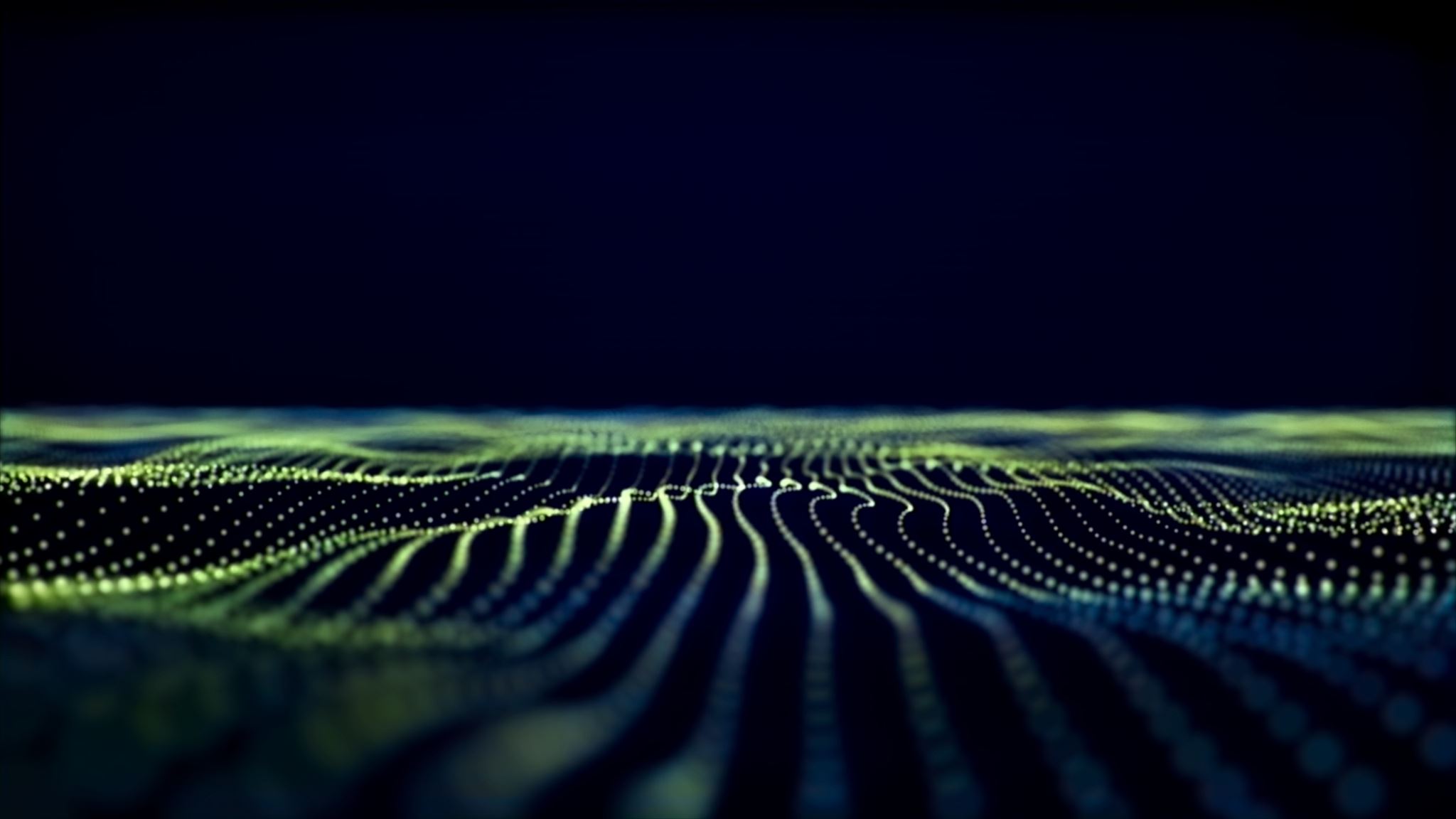 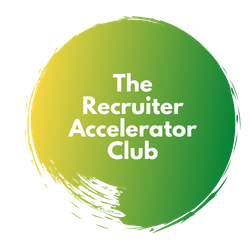 People
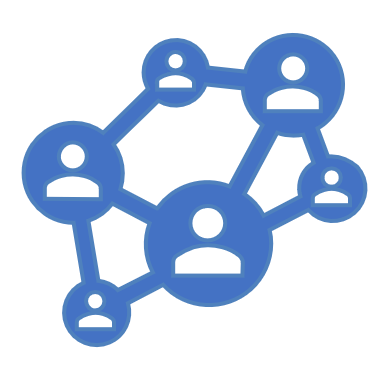 Do you know who all the key people are in the business?
Do you only have the one contact?  What would happen if they left?
Who else might you need to make contact with?
Knowing who all the relevant decision makers are increases your effectiveness within an account
How are you going to make contact with them?
Can you use your Promoter to help you?
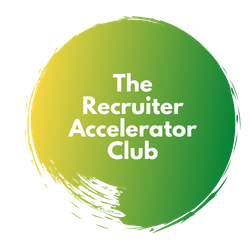 Power
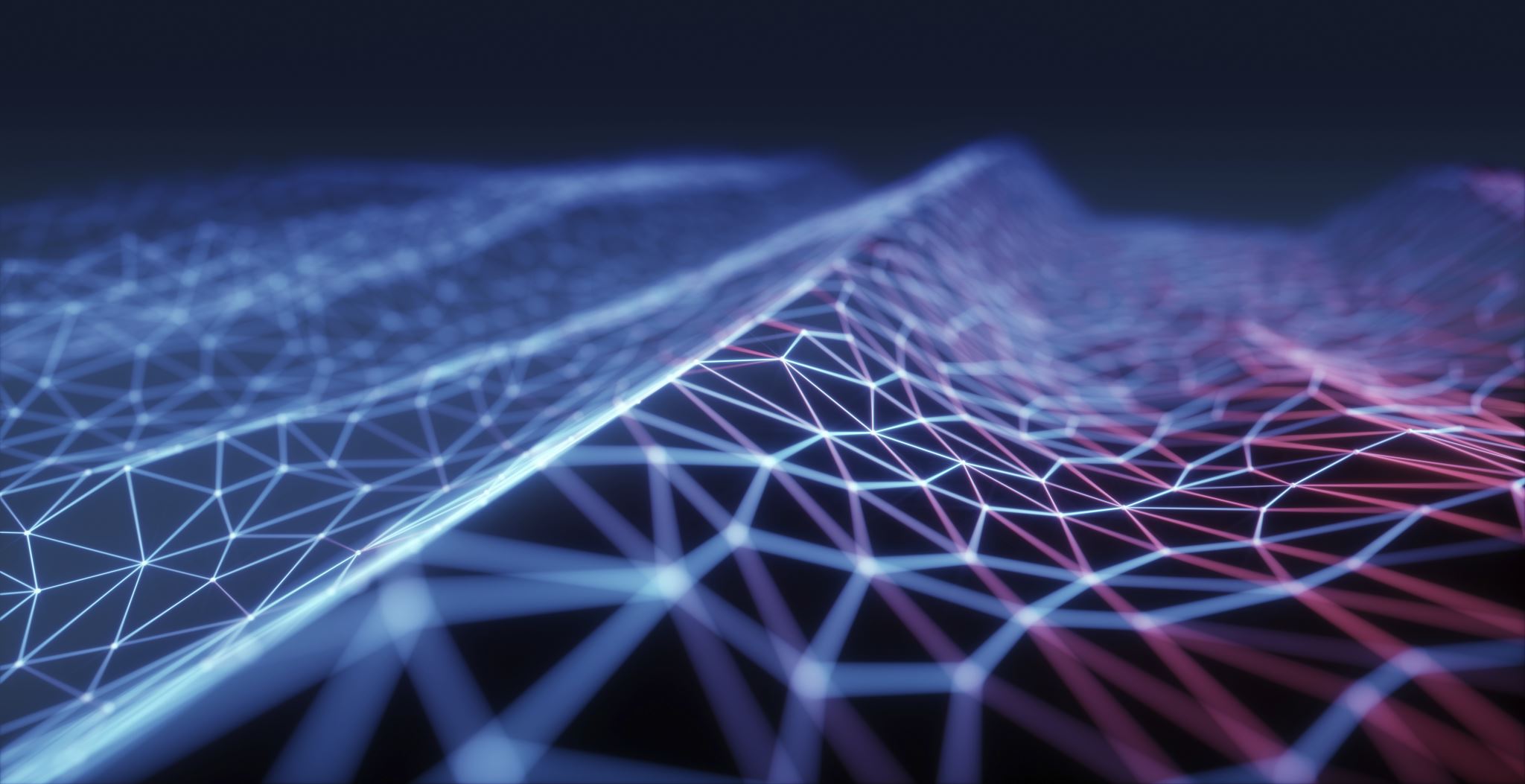 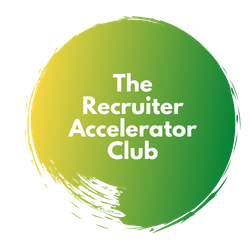 Politics
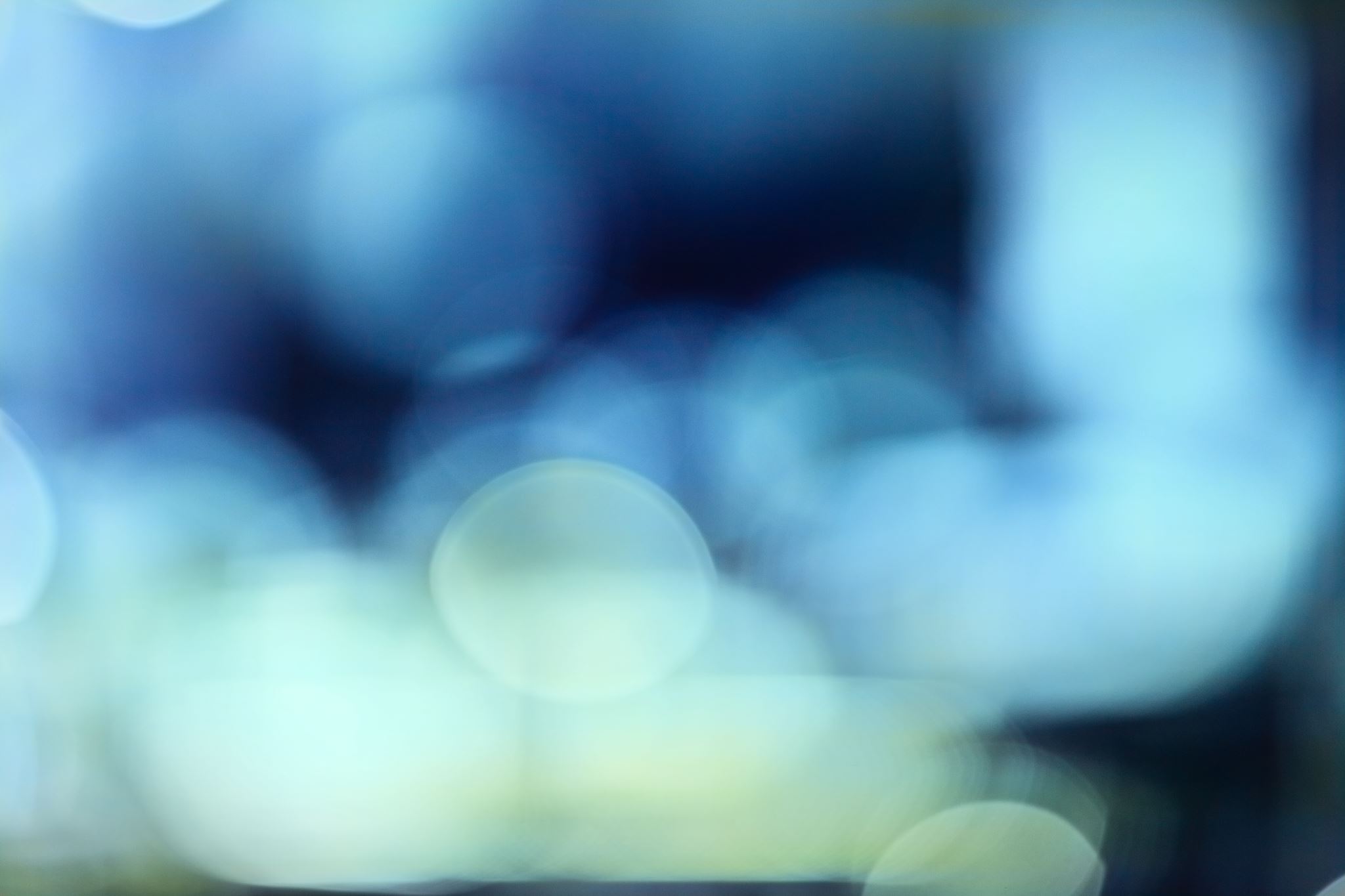 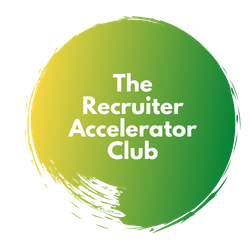 Process
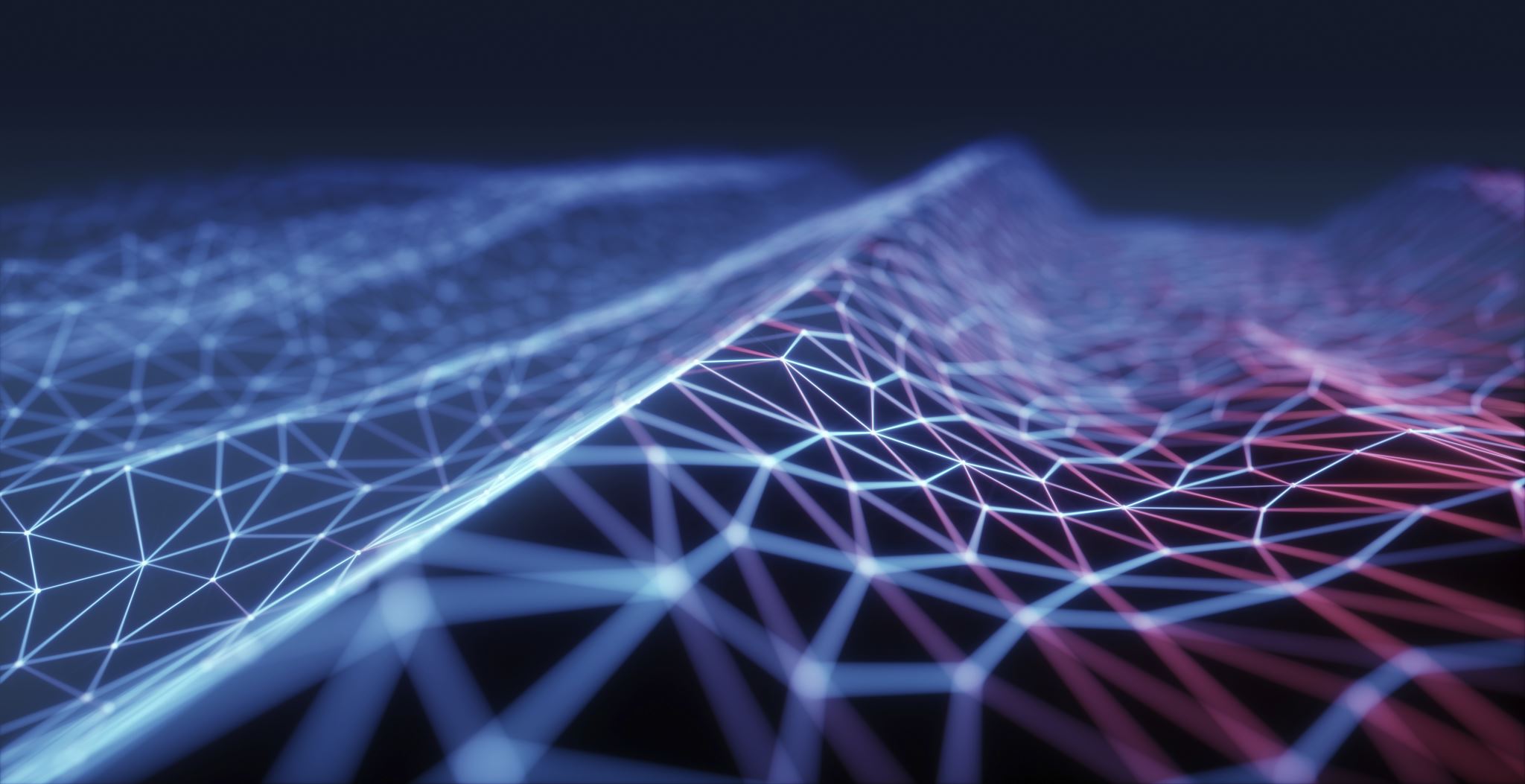 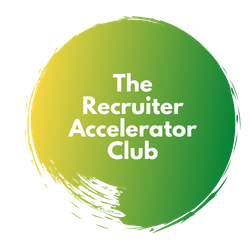 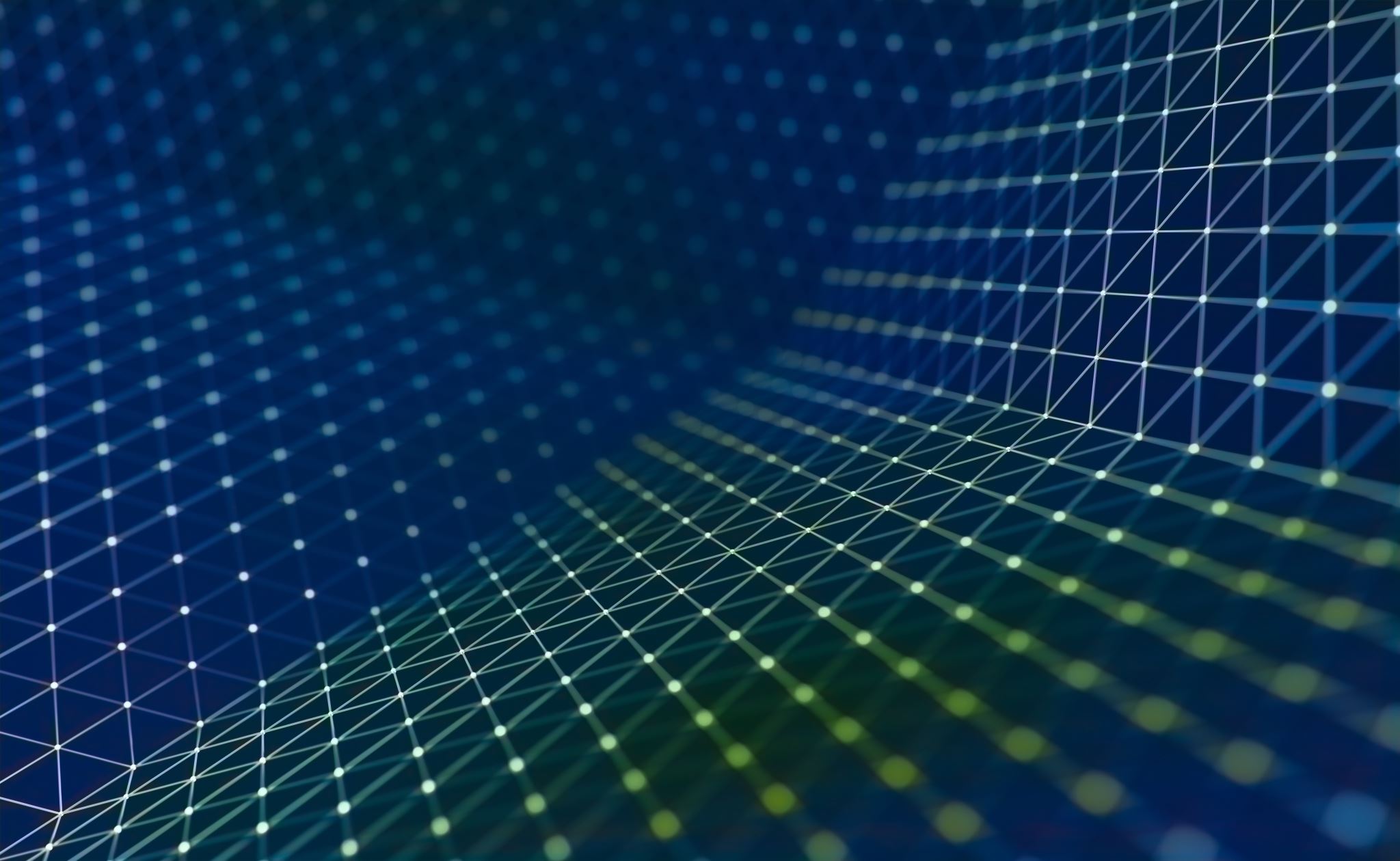 Think about a key client you have identified you want to work with
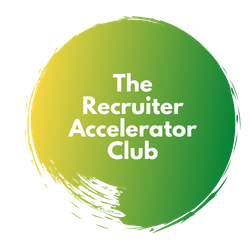 [Speaker Notes: Trainer notes

Brief the delegates playing the client as follows:

They have two other agencies that they’ve spoken to who are cheaper but you’ve worked with them both previously and they weren’t able to deliver on the timeframes or quality of candidates
You’re willing to risk giving all three roles to this recruiter but you need some guarantees before you agree to their fees and would like a discount on 20% as they’re getting all three roles.  You’re also willing to offer any future roles but only if this hire goes well.

Listen and observe each group offering feedback if necessary

Their key objective is to ask sufficient questions to understand what terms can be negotiated and to then present a viable solution for both parties.]
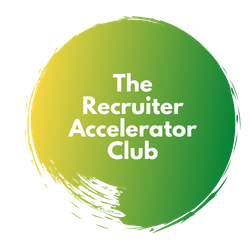 Now think of a client you have a great relationship with
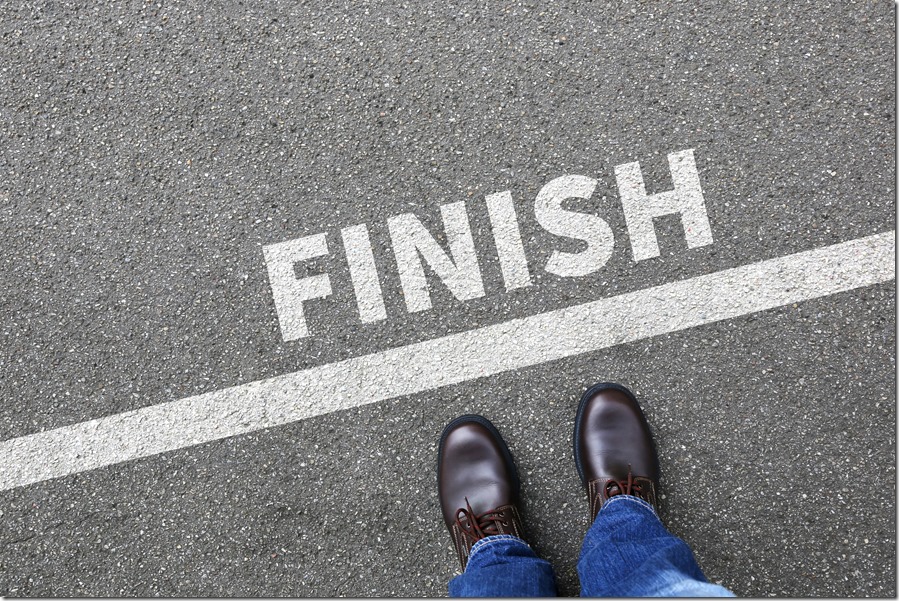 How did you get there?What did you do to build that relationship over time?
WHY is closing the call well so important?
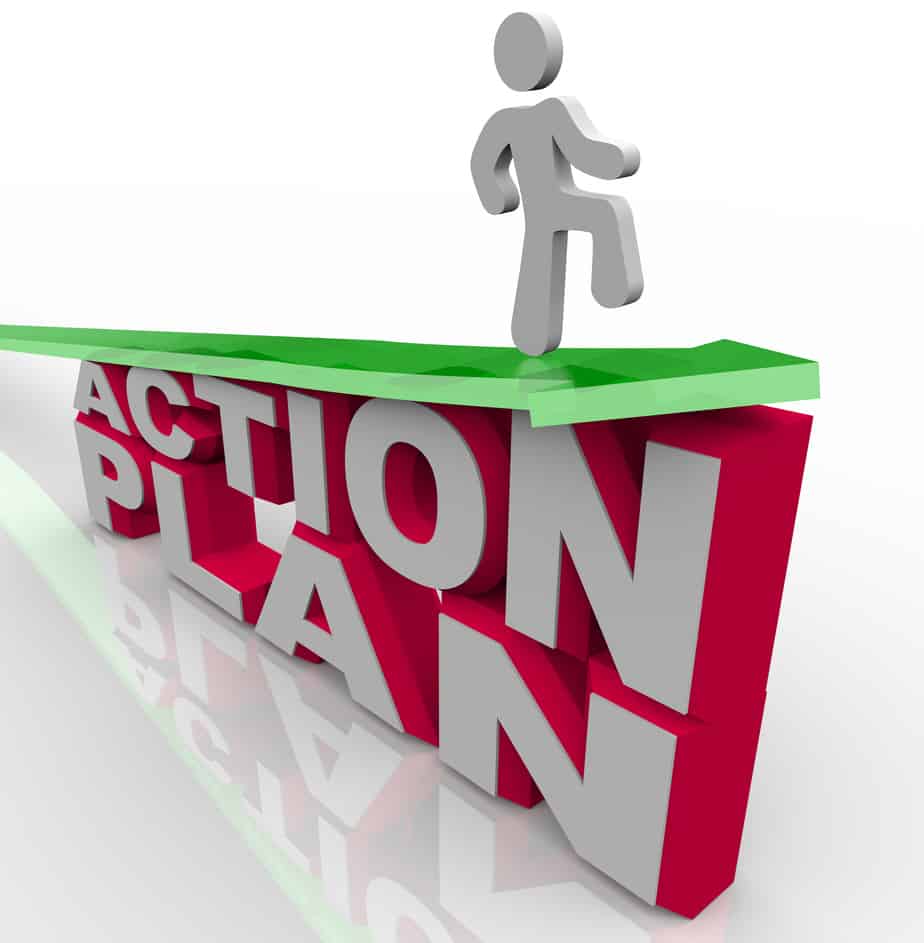 Action points:
What have been your key learning points from this session?

What do you need to work on developing?
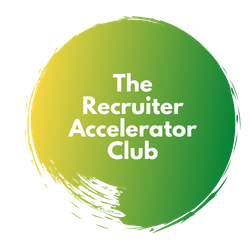